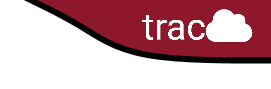 Pencil Me In: TracCloud Scheduling
Appointments & Availabilities
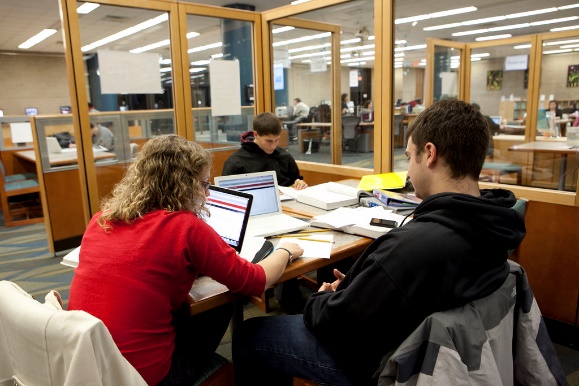 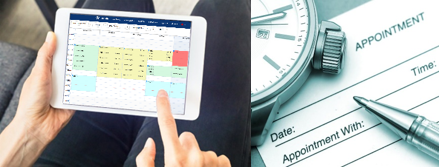 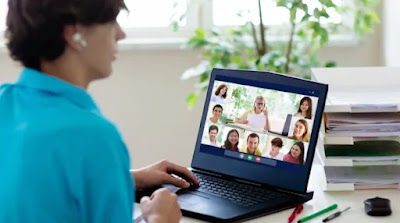 Luis FriasTracCloud Software
What's New With Scheduling
Added a Listing for Availability Blocks – April
Custom Fields can be added to Availabilities – May
More Results Shown on the availability listing when search from Dashboard + Printing – June
Search appointment listing by appointments that conflict with class scheduled times – June
Search appointment links custom button text/description - June
HTML supported in Subtitle Additions field in Search Appt Links. - August
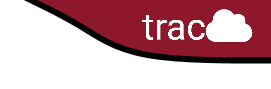 Topics We Will Cover
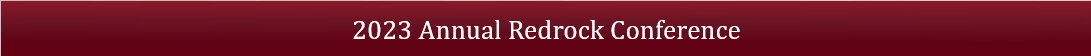 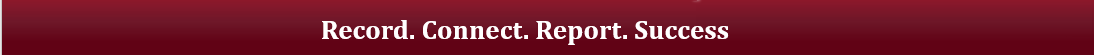 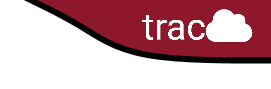 Availability Block Creation
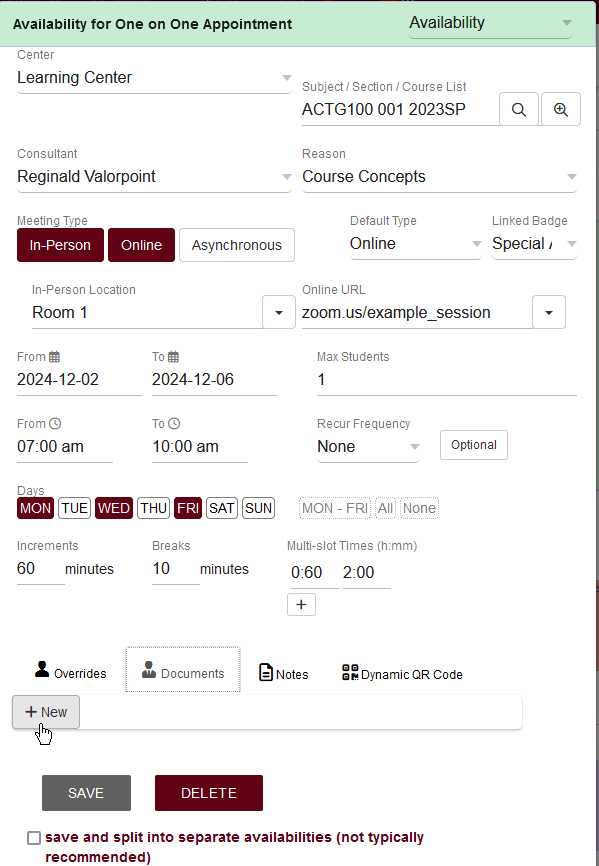 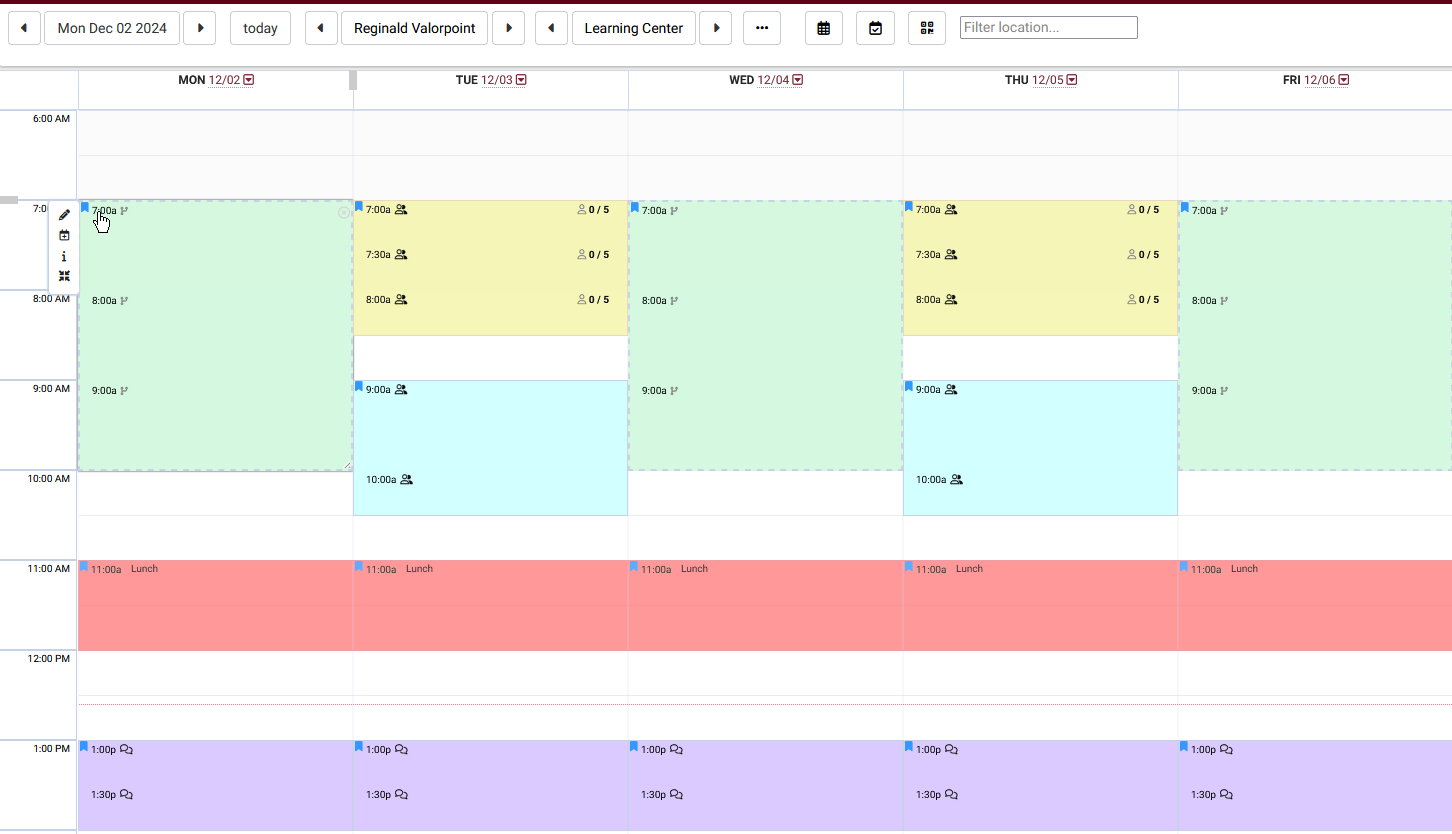 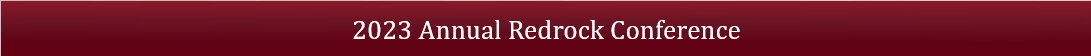 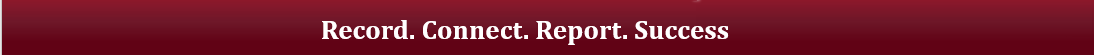 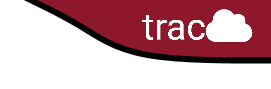 In Person, Online or Optional
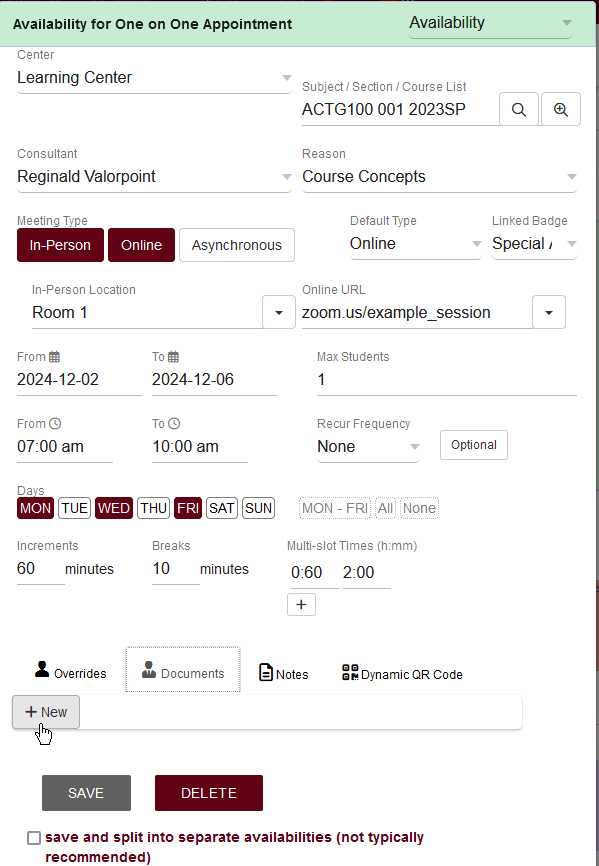 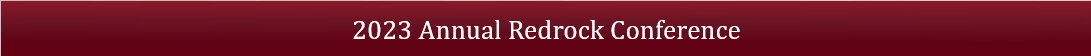 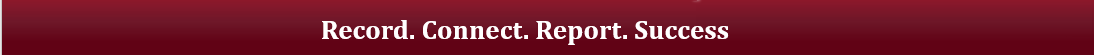 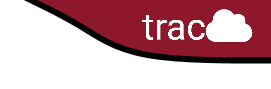 Scheduling Appointments
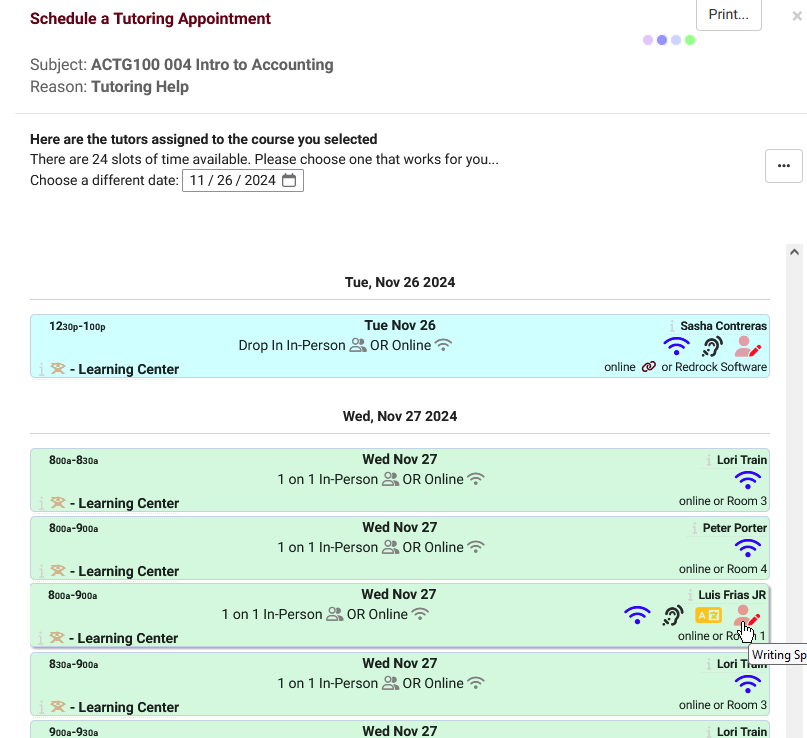 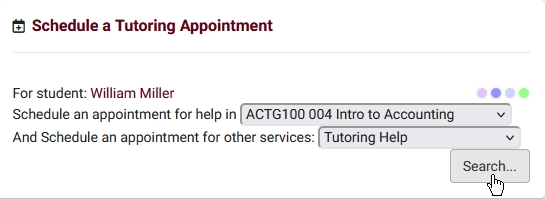 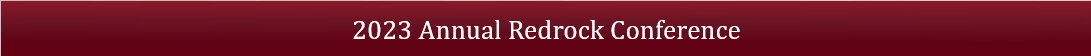 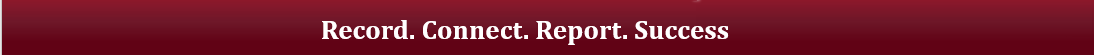 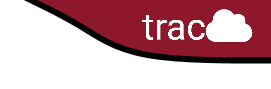 Reports
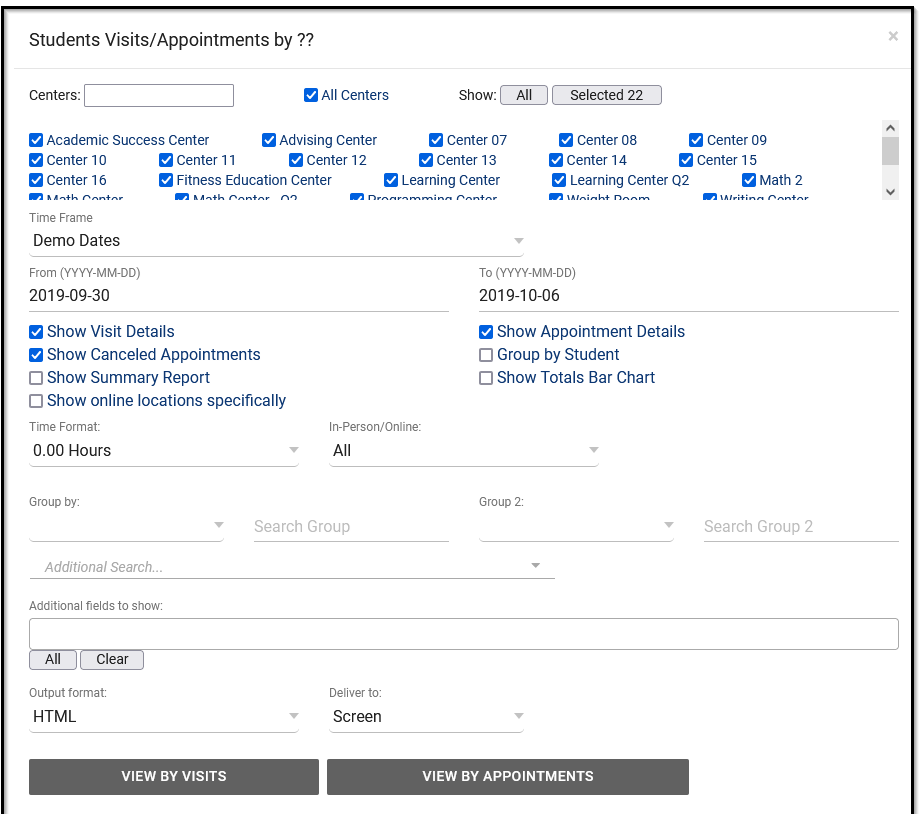 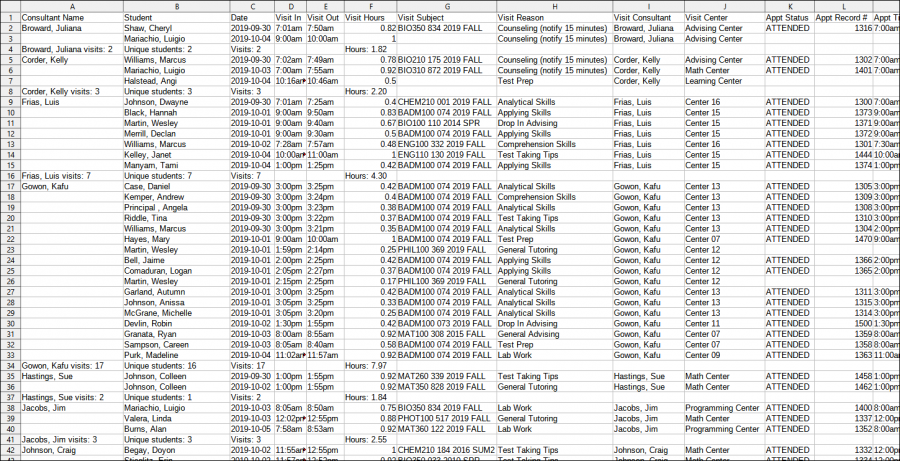 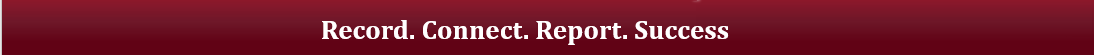 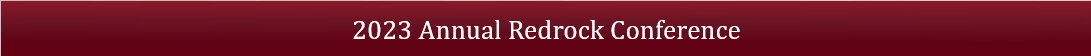 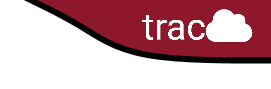 Related Sessions
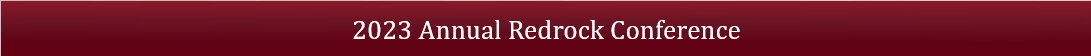 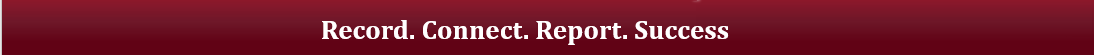